Physiology of Emotions III
Class 11
ANNOUNCEMENTS
MIDTERM

Midterm will cover everything from Class 1 (Introduction) up to and including Class 15 (Emotions and Reasoning II).

Format:  50 multiple choice + 4 extra credit multiple choice.
.
Duration: Entire class: 100 minutes

Counts for 30% of course grade.


FLAT FACE EXTRA CREDIT

Due April 18
Review Question 1

Joseph LeDoux’s “emergency route” involves which neural pathway?

____ Sensory  Thalamus  Cortex  Amygdala
____ Sensory  Striatum  Amygdala  Thalamus
____ Sensory  Thalamus  Amygdala
____ Cortex  Parietal  Pituitary 
____ Rte 17  Garden State Parkway  NJ Turnpike
X
Review Question 2

Who is more likely to see this face as happy?

____ A left-handed person
____ A person who has reviewed TAT cards
____ A person with an intact corpus callosum
____ A person like Phineas Gage
____ None of the above
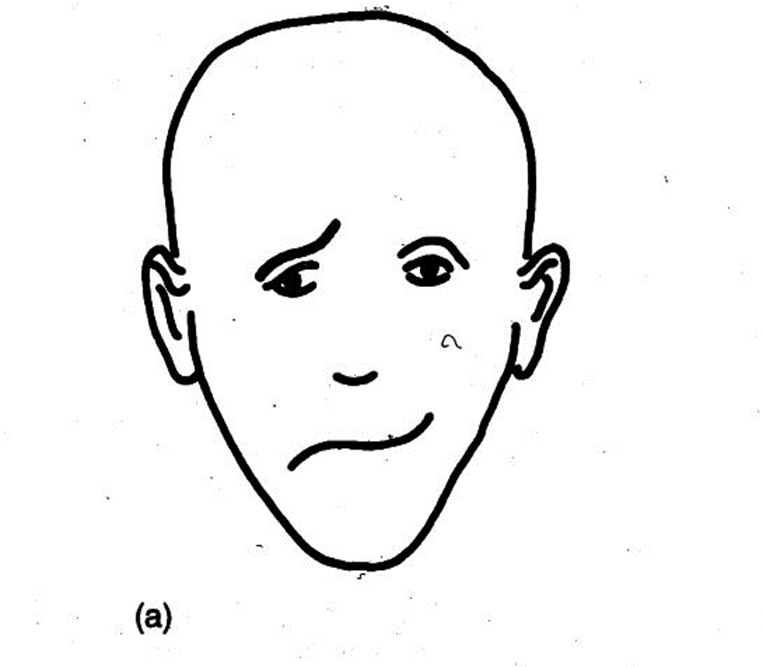 X
Which Hemisphere Develops First in Babies: 
 Left (language) or Right (emotions)?
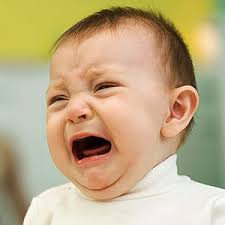 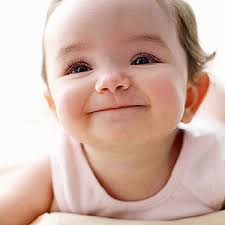 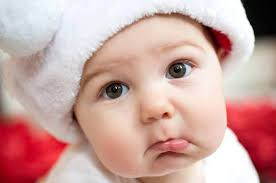 Right hemisphere develops first.  Why?  Recall how important emotions are critical for bonding and for the psychological and even physical health bonding supplies.
Neurological Development and the Limbic System
R-Hemi has closer connections to limbic system than L-Hemi.
R-Hemi develops earlier in infancy than L-Hemi
Emotions appear in babies before language
Emotionally expressive babies start talking later
When babies start to talk, don’t show emotion
	13 mos—talk, no emotion  
	19 mos—talk + emotion
What does this say about separate systems?
Are Affective Styles Genetic? Davidson, Kagan et al. 1993
Subs:  2.5 year olds (N = 386) tested with moms present.
 	Start (“T”):  Hang out with mom
 	T + 10:	     Talking robot appears
 	T+ 13: 	      Robot leaves to “take a nap”
 	T+ 20: 	      Stranger with fun toys “Want to play?”
 	T + 23: 	      Stranger leaves
 Three types of children identified:
	1.  Inhibited: Hover near mom, quiet, avoid robot, stranger
	2.  Un-inhibited: Less time w’ mom, engage in activities
	3.  In-betweeners: Between inhibs and un-inhibs
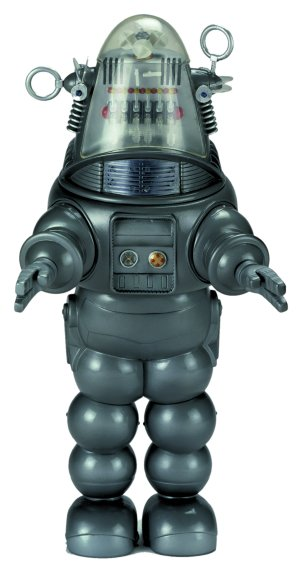 Hemisphere Activation and Temperament:Kagan, et al. Study of Inhibited/Uninhibited Kids
Hemisphere activation measured using?
 Left Hemi
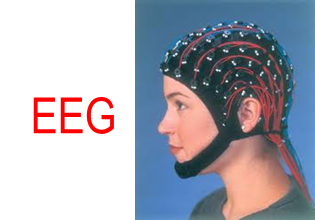 Right Hemi 
Implications for shyness:  Learned or inherited?
Neurochemicals and Emotions
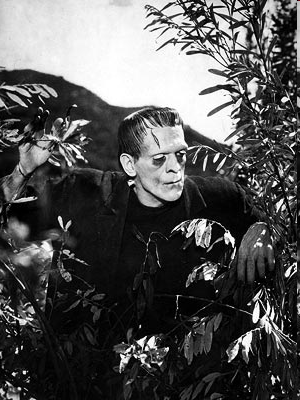 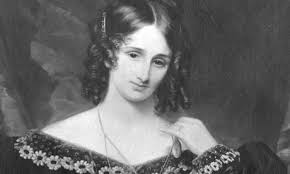 Mary Shelly
1797-1851
Heart #1
Heart #2
OTTO LOEWI AND THE DISCOVERY OF NEURO-CHEMICALS
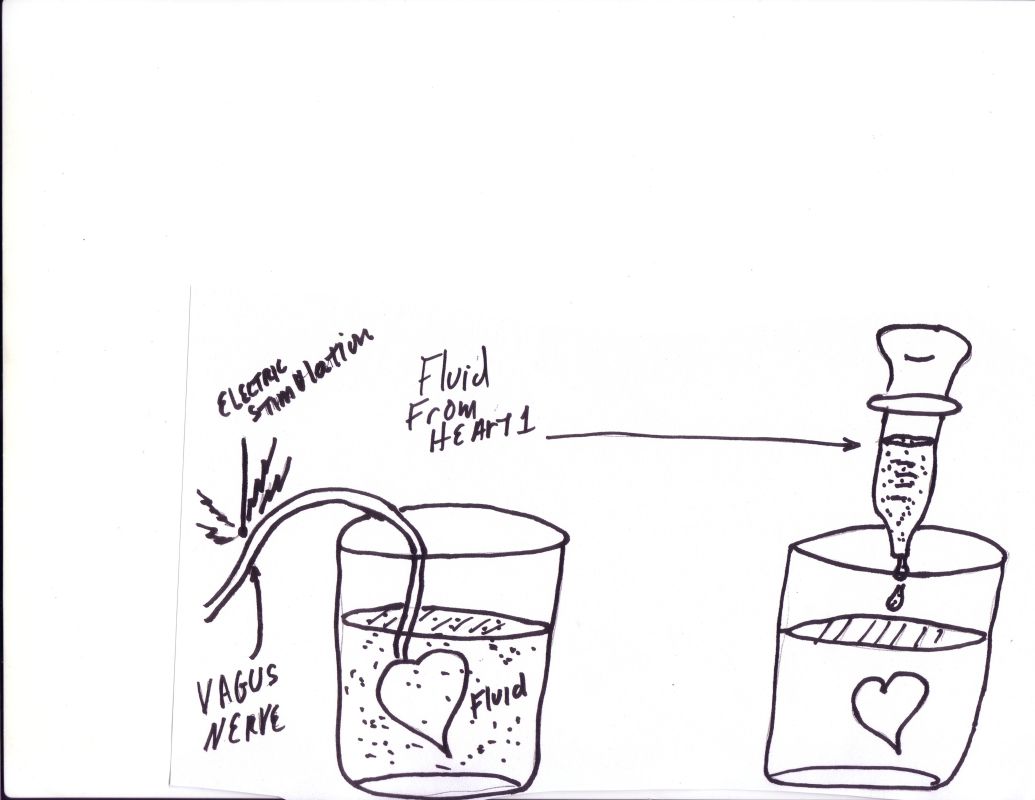 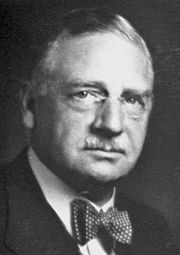 1873-1961
Stim. vagus nerve, slows Heart
2.    Extract fluid from      Heart1 bath
3.    Apply Heart 1 fluid to Heart 2.
What happens to Heart 2?
It slows.
Why?
Acetylcholine
Neurochemicals and Emotions
1.  Neurotransmitters (e.g., acetylcholine) From nerve to nerve
2.  Hormones (e.g., adrenaline, from adrenals)  Blood borne
3.  Neuromoderators (e.g., endorphins, other opiates).                           	CNS  Pituitary Gland
Relevance to emotions
    *  Different emotional systems employ different neuro-chemical 	messengers
    *  Different chemicals lead to different emotional states
    *  What clinical value might these "emotional" chemicals have?
Discovery of psychotropic drugs to treat: depression, anxiety, hyper-arousal.
L-Dopa
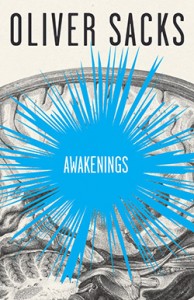 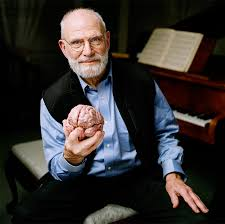 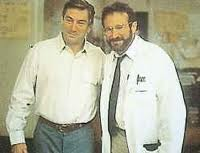 Awakenings, (1990)
1.  Pre-cursor to dopamine, a neurotransmitter
	2.  Acts on striatum—motor activity
	3.  “Re-awakens” sleeping sickness patients
		Revived planning, spontaneous action
		Revived emotions--probably b/c revived 		striatum communicates with ???
Amygdala
https://www.youtube.com/watch?v=GKsHG_mW-GA
Panic Attacks
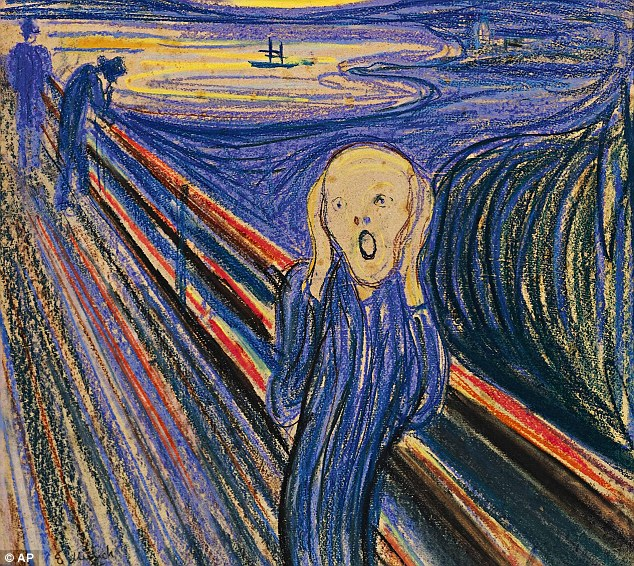 Sudden rush of fear, lasts 15-30 min
Come "out of the blue"
Feels like heart attack, will lose control
Can lead to agoraphobia--fear of being in the open
CCK (cholecytokinin)
1.   CCK is a peptide, large molecule neurotransmitter
CCK  increased blood to limbic system
Tied to panic attacks
4.   Give CCK to humans, monkeys, rats --> panic attack
Emotional Systems
If you were to create a human, what 7 capacities would you include?
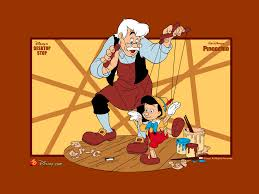 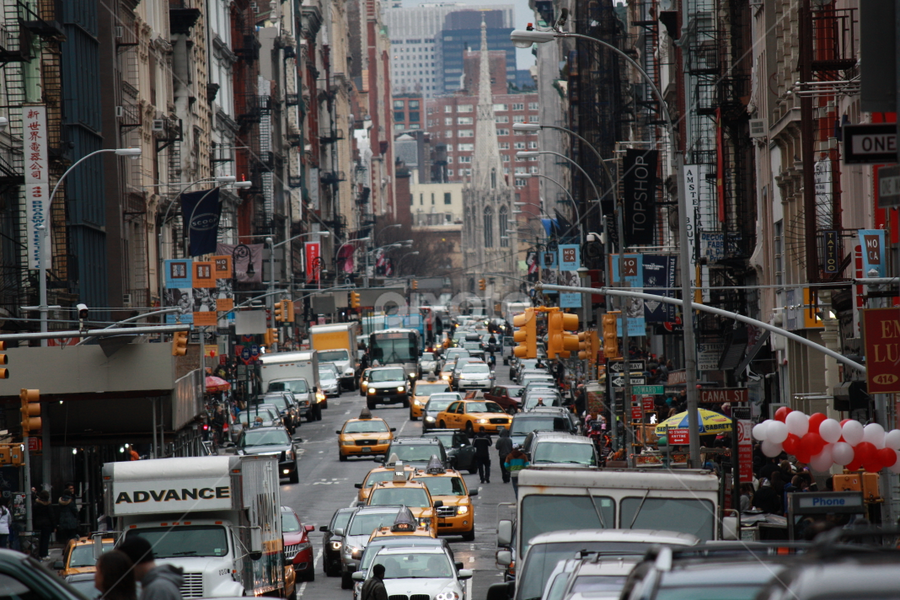 HINTS:  To survive, secure next generation, deal with other humans, etc.?
Emotional Systems
Brain anatomy and brain neurochemistry work together in "Emotional Systems"
Each system has own anatomical locale and own neurochemicals
Advantage of emotional systems: Vital human behaviors are "hard wired", don't need to be learned from scratch.

There are 7 emotional systems:  these are:
1. Fear				5. Anticipation
2. Attachment			6.  Play
3. Maternal nurturance		7.  Sex
4. Anger
Rats’ Maternal Behavior:  Example of an Emotional System
Female becomes pregnant
Pregnancy hormones: More prolactin and estradiol; less progesterone
Birth hormone:  oxytocin;    Brain centers: hypothalamus, amygdala
Hormones affect arousal in mothers
     --Most aroused when around own pups vs. with other rats,        	around food, or alone.
     --Affects virgin females:  become more nurturing to pups.
Maternal cue sensitivity increases:  to separation squeaks, pup odor 
Maternal behaviors:  Nursing, cleaning, protection.
Oxytocin in Humans
The “Love Hormone”




1.   Oxytocin increases dramatically during sex (for all mammals).
Oxytocin may explain feelings of closeness, affection during and	after sex.
Lack of oxytocin may explain psychopathology                    --inability to feel affection for another.
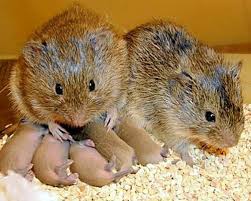 Prairie Vole:
    Highly monogamous
    Produce lots of oxytocin.
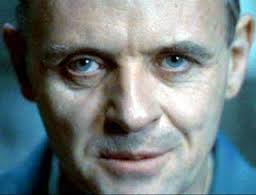 Oxytocin and Emotional Sensitivity
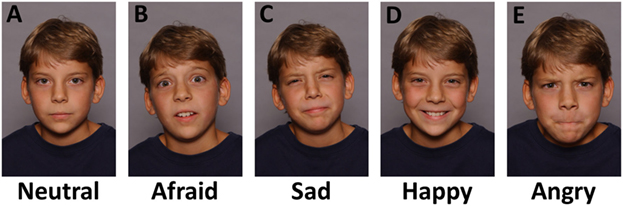 EYES
If you want to understand 
another person’s emotion,                                                what parts of face would                                                  matter most?

Oxytocin affects eye gaze accordingly!
MOUTH
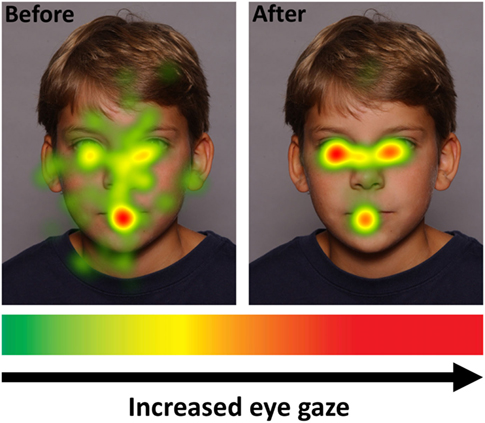 Subjects get nasal spray: oxytocin or neutral 
Subjects then look at photos of human faces.
Eye tracker tracks where the subjects focus.
Before / after nasal spray shows increased focus on eyes and mouth—BUT ONLY FOR OXYTOCIN!
Before oxy
After oxy
Downside to Oxytocin
Oxytocin has been called love hormone.  
Perhaps we should hand it out to everyone and everyone will love everyone, yes?   NO!!! 

1. Increases jealousy and envy.

2.  Increased affection for in-group BUT also hostility to out-group.

3. Increases “SCHADENFREUDE” –                                                           Pleasure in another’s misfortune.

Why these negatives?  

Maybe oxy. makes you value others so much that you don’t want to lose them—even to other persons.
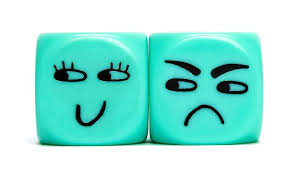 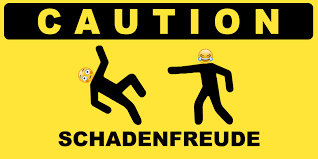 Schadenfreude and Inequality
Shamay-Tsoory, Ahronberg-Kirschenbaum, & Bauminger-Xviely, 2014
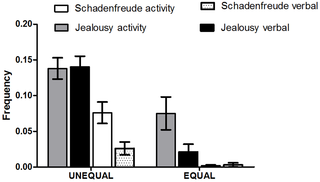 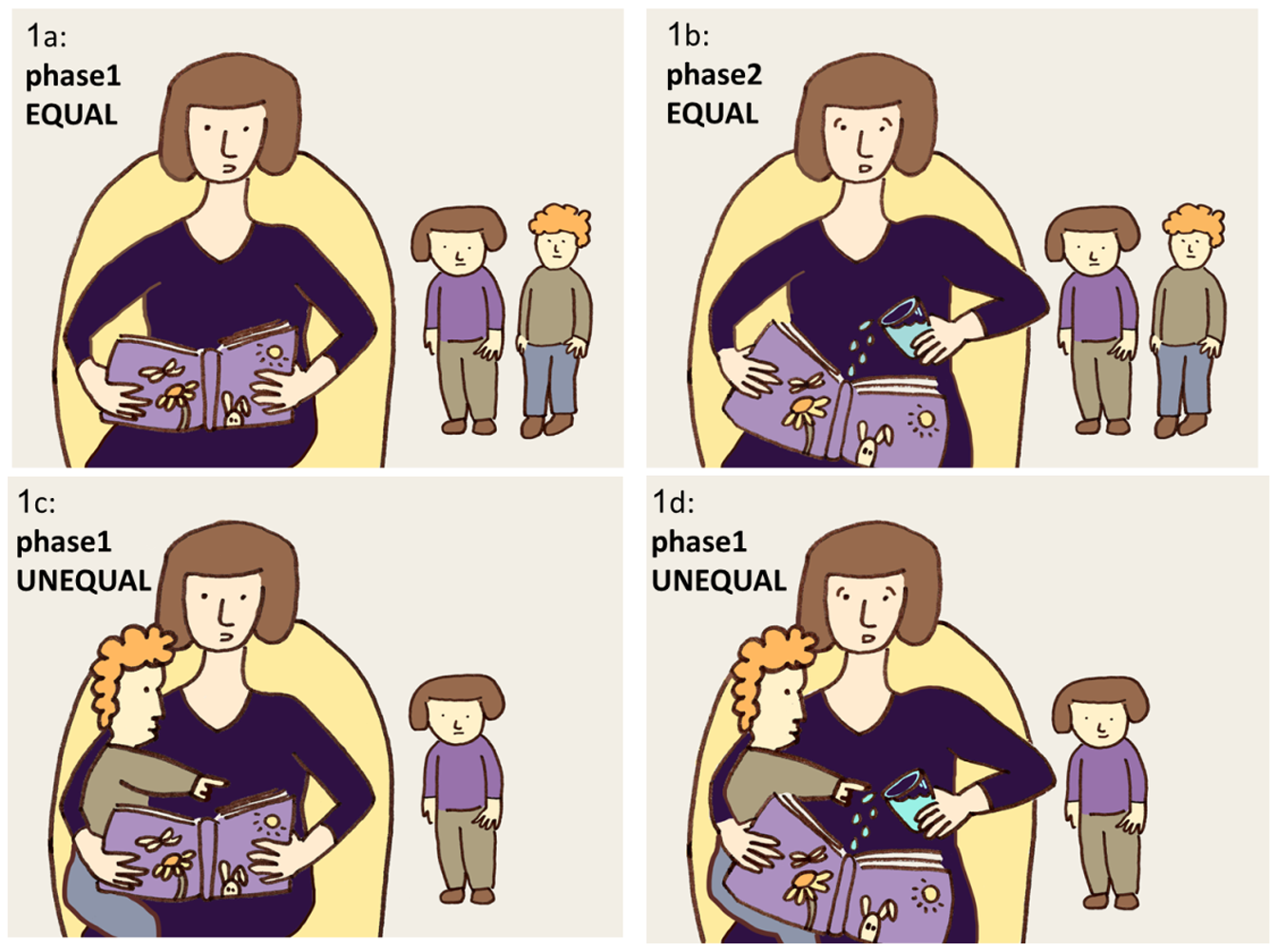 Subjects:  2 year olds.  See equal or unequal treatment, followed by a mishap to the agent of inequality.

Key point:  Schadenfreude may relate to fairness.
Are Gut Feelings Real?
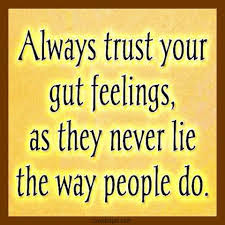 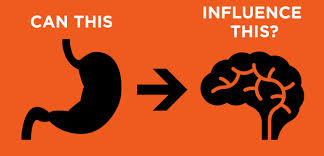 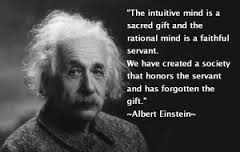 Winning on Gut Feelings
Frith, C. (2007)
[win]
[lose]
[draw]
Subjects in a gambling experiment see flickering shapes.
Images indicate "win", "lose", or "draw", but are too fast to consciously see.
After each image, the subject is asked to bet or not bet about $2.50
Subjects told to go with "gut feeling" about betting.
Over time, subjects do better than chance when told to "go with gut"
How come???
Neurogastroenterology: “Gut Brain”
Features of "gut brain"
    *  100 million neural fibers, more than spinal cord 
    *  The fibers are non-mylinated, as are neurons in "big brain"
    *  Neural fibers surrounded by neurochemicals as in "big brain"
    *  Suffers damage during diseases that attack CNS:  
		-- Alzheimers 
		-- Parkinsons
   *  Responsive to psychotropic drugs
		-- Prozac over-activates gut
		-- Anti-psychotic meds heal gut ailments
Neurogasterentology and Intuition
Big brain and gut brain communicate,                              via mid-brain

*  Mid-brain remembers big brain                                       	experiences 
*  Next occasion of event, midbrain                                  	sends signal first to gut brain.
*  “Gut feeling” occurs when gut brain reacts to 		        	past experience (e.g., tightening of 			stomach)
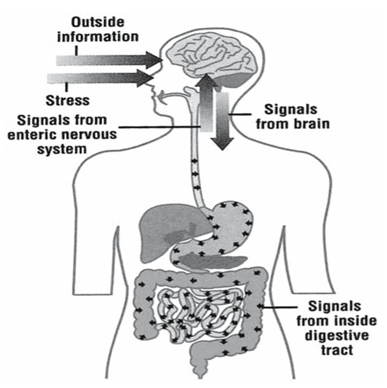